2023-2024 Student Record Collection
Virginia Department of Education
Office of Data Services
1
WEBINAR PARTICIPATION
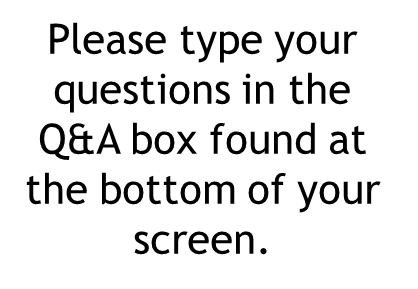 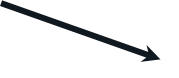 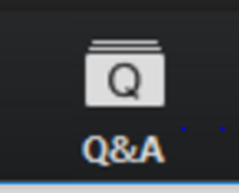 This presentation will be available to participants once this webinar has been completed
Agenda
2023-2024 Changes
Reporting Reminders
Timeline and Resources 
Questions
3
2023-2024 Changes
Code Value Changes
Report Updates
4
Code Value Changes
Home Language Codes
USED indicates many languages are not probable so VDOE will be conducting a review and retiring languages.
Middle English, Latin, Old English, Norse ect.

The following values will be retired
Diploma Seal 4 – Advanced Mathematics and Technology (EOY)
Grade Code KA, KP, JK and T1
Kindergarten Half-Day Flag



For the full list, please visit the SRC Website and select Code Values.
5
Report Updates
Excel version of reports available
Remove Post Graduate students (PG) from Fall Membership Variance report
Add contact information to File Overview report for all submission status’s
Final Dropout List Report
Detail by STI similar to the Preliminary List Report
6
Reporting reminders
7
Reporting Reminder
Identifying Economically Disadvantaged students within a CEP school
Economically Disadvantaged identification is still required for CEP schools. Not all students in a CEP school are Disadvantaged.
"Identified student" means any student who is directly certified for free meals through means other than the use of an individual household application.
"Identified student" includes 
(i) any student who is directly certified for free meals based on the student's participation in the Supplemental Nutrition Assistance Program (SNAP) or Temporary Assistance for Needy Families (TANF) or based on Medicaid income data and
(ii) any homeless, runaway, migrant, or Head Start student, or any foster child, who is approved as categorically eligible for free meals by means other than a meal application.
8
Reporting Reminder
Reporting W411 students
Reporting W960, W961, W970 students
Students entering a Juvenile Detention Center must be exited with W411. Your division remains responsible for tracking and reporting the status of these students.
VDOE expects a follow up record on each EOY submission with an updated Exit Code.
This is expected until the student returns to their home school, transfers, earns a GED, or drops out.
These Exit Codes should only be reported when the division has an expected return date for the student.
If they are reported on Fall SRC, a follow up record is required on EOY.
If they are reported on EOY, a follow up record will be required on the Fall SRC.
For the full list, please visit the SRC Website and select Code Values.
9
Reporting Reminder
10
Primary Products from Fall
Fall Membership Build-a-Table Tool
K-3 Class Size Reduction Program
Annual Dropouts
PreSchool Program Data
Retentions
Title III, Part A (EL and Immigrant Students)
Internet and Device Access for Remote Instruction
Other Program Office Reports
These reports and datasets come the data submitted on the Fall SRC.
11
[Speaker Notes: It is very important to verify the data in the reports. It is widely used for research (internal and external) publicly published tools, and program office reports to support decision making. (VPI Reports depend on a locked Fall SRC.]
Products from Spring
March 31 ADM
Special Education Regional Tuition Reimbursement Claims (First Semester)
Early College Scholars
Certificate Generator
Virginia High School League (membership)
Comprehensive Services Act (CSA)
Other Program Office Reports
These reports and datasets come the data submitted on the Spring SRC.
12
[Speaker Notes: Mention Certificate Generator for number 3]
Products from EOY
School Quality Profiles
Advanced Placement 
EOY ADM/ADA
Accountability Calculations
Chronic Absenteeism
Cohort Graduates and Dropouts
CCCRI – Cambridge Programme Code and CTE Finishers
Annual Graduates and Completion
CTE Completer Demographics Report
Special Education Regional Tuition Reimbursement Claims (Second Semester)
Superintendent's Annual Reports (SAR)
Gifted Program
Seclusion and Restraint (all students)
Remote Instruction Percent of Time
These reports and datasets come the data submitted on the EOY SRC.
13
[Speaker Notes: Discuss that advanced placement data is only on the SQP’s. All other SQP data is published in at least one other location. CTE data on MSC doesn’t have demographics so it all comes together]
Products from Summer
Final Graduates and Completers
Final CTE Completers
Triggers sliders in the Cohort
These reports and datasets come the data submitted on the Summer SRC.
14
[Speaker Notes: As soon as any LEA submits a summer file, sliders slide.]
Reporting Timeline
15
Resources
Support Documents
16
Support Documents
The SRC web page contains all current documentation.
Introduction to SRC Presentation
Specifications for Completing the Student Record Collection
Details every data element, contains data edits, and reporting rules.
Data Elements
Excel and PDF table containing the data elements, similar to the Specifications Document. 
Use for quick reference and for file submission type information
Data File Template
Follows the layout of the text file submitted.
Used to find students and resolve errors.
Specifications for Completing the Miscellaneous Collection
Layout for Tab Delimited File
17
Questions
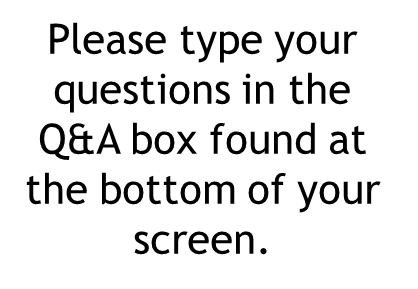 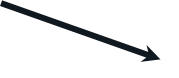 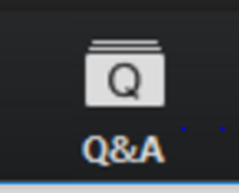 This presentation will be available to participants on the SRC website.
Contact Information
Student Record Collection | Virginia Department of Education

Brittney Kanard, Education Data Specialist
Phone: 804-225-3909
Email: Brittney.Kanard@doe.virginia.gov  or
           resultshelp@doe.virginia.gov Monitored: 7:30 am to 4:00 pm, Monday through Friday except for state holidays

Carol Wells Bazzichi, Director of Data Collections
Email: Carol.WellsBazzichi@doe.virginia.gov
19